Programación Básica
Primera Unidad
Equipo #1

Martínez Chávez Jorge Armando
Gómez Alonso Alejandro
Vega Rivero Jesús Alberto
Conjunto:
En Pascal el Conjunto es un tipo de dato intrínseco llamado Set, mediante el cual se puede representar el estado, activo o inactivo, de una serie de valores integrales (enteros).
Un conjunto es una colección desordenada de valores no repetidos.
El tipo de datos que representa a los conjuntos se llama set.
El tipo set es mutable: una vez que se ha creado un conjunto, puede ser modificado.
 Intuitivamente, un conjunto es una colección o clase de objetos bien definidos. Estos objetos se llaman elementos o miembros del conjunto.
Los conjuntos se denotan por letras mayúsculas y los elementos con letras minúsculas.
V={a, e, i, o, u} , P={1, 3, 5, 7, 9}, T= {m, Lucas, 7, Cali}, Z={0,1,2,...}



Un conjunto se puede definir haciendo la presentación efectiva de cada uno de sus elementos, así el conjunto A cuyos elementos son 2, 3, 5, se escribe: A = { 2, 3, 5} Esto se conoce como expresión por extensión del conjunto.
x є A
x є A
Otra forma de definir un conjunto es enunciando una propiedad que permita seleccionar de un conjunto ya formado, aquellos que verifiquen dicha propiedad. Se escribe: B = { x | x es par} lo que se lee: "B es el conjunto de los números x tales que x es par". Esta forma de definir un conjunto de llama por comprensión.
Un conjunto no puede representar un rango mayor a 256 elementos del tipo.
Se debe indicar el primer y único elemento.
Estos valores han de ser de tipo unsigned char, de ahí que no sea  posible tratar con más de 256 diferentes.
Operaciones con conjuntos
La unión de los conjuntos A y B, es el conjunto de todos los elementos que pertenecen a A o a B o a ambos. Se denota la unión de A y B por A È B y se llama unión de A y B.
 x Î ( A È B) Û x Î A Ú x Î B.
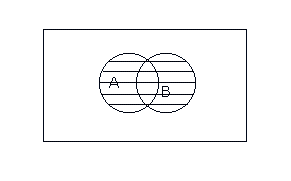 La intersección de dos conjuntos A y B es el conjunto de los elementos que son comunes a A y a B, esto es, aquellos que pertenecen a A  y que también pertenecen a B. Se denota la intersección de A y B por A Ç B y se lee "A intersección B".

x Î (A Ç B) Û x Î A Ù x Î B.
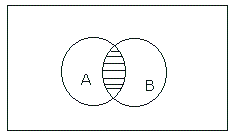 El complemento de un conjunto A es el conjunto de todos los elementos que no pertenecen a A, es decir, el conjunto de todos los elementos que están en el Universal y no están en A. El complemento de A se denota por A'.
x Î ¬A Û x Î 1 Ù x Ï A.
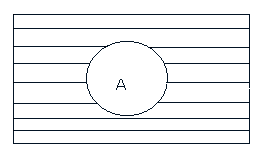 La diferencia dos conjunto A y B, es el conjunto de todos los elementos que pertenecen a A pero no B. La diferencia de A con B es llamado el Complemento de B con respecto a A.
 x Î (A - B) Û x Î A Ù x Ï B.
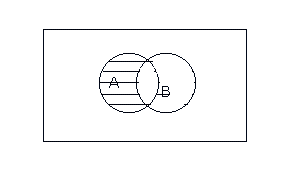 La diferencia simétrica dos conjunto A y B, es el conjunto de todos los elementos que pertenecen a A o B, pero no a ambos.
x Î (A Å B) Û (x Î A Ù x Ï B) Ú (x Ï A Ù x Î B).
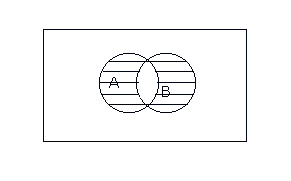